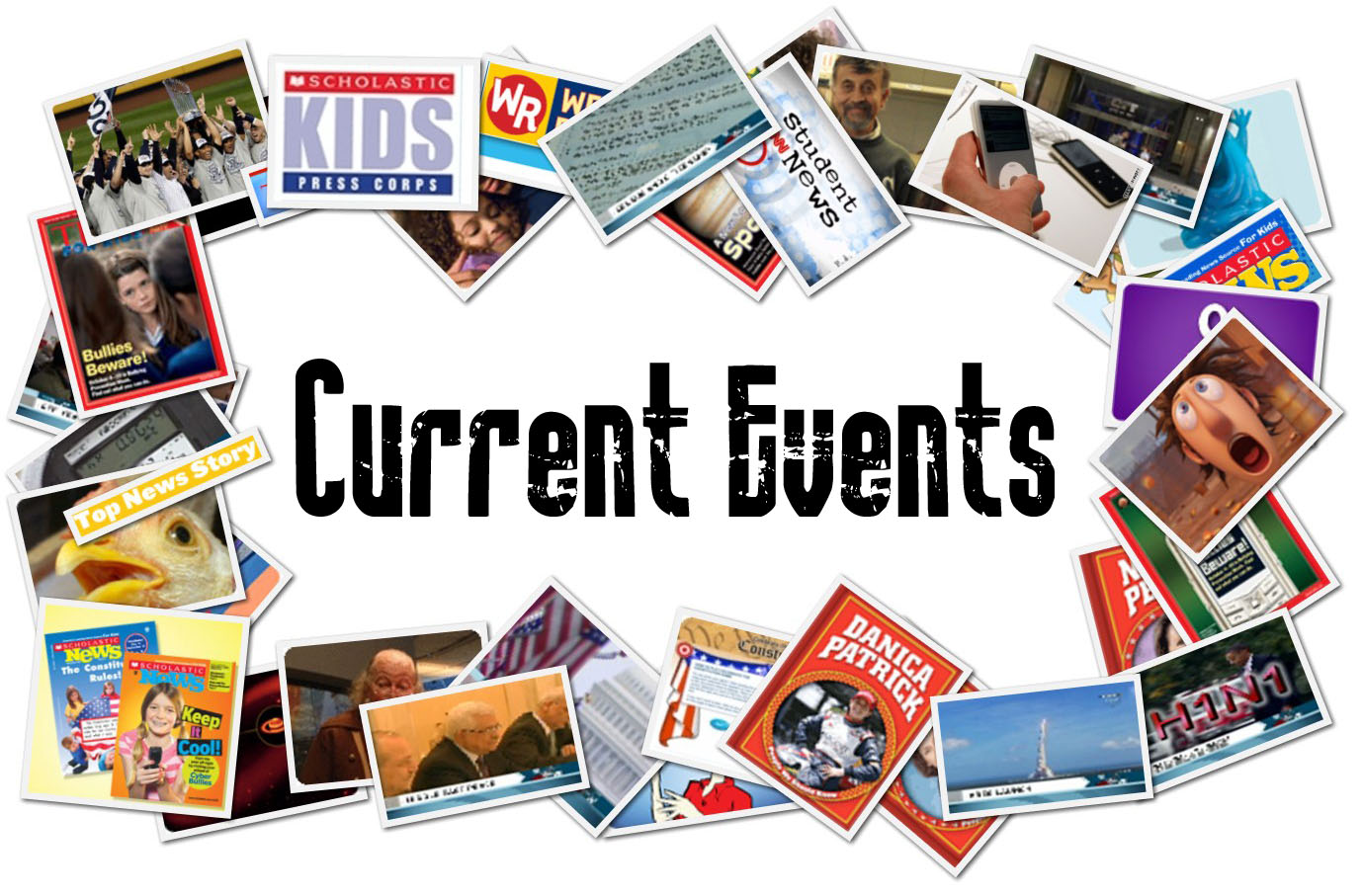 ندى شعث
هل قرأت أخبار على التلفزيون؟
أشاهد الأخبار على التلفزيون
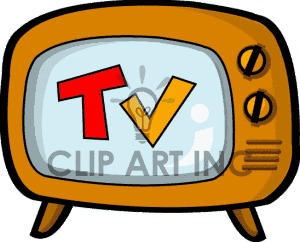 أقرأ الأخبار على الإنترنيت
أقرأ الأخبار على الجرائد
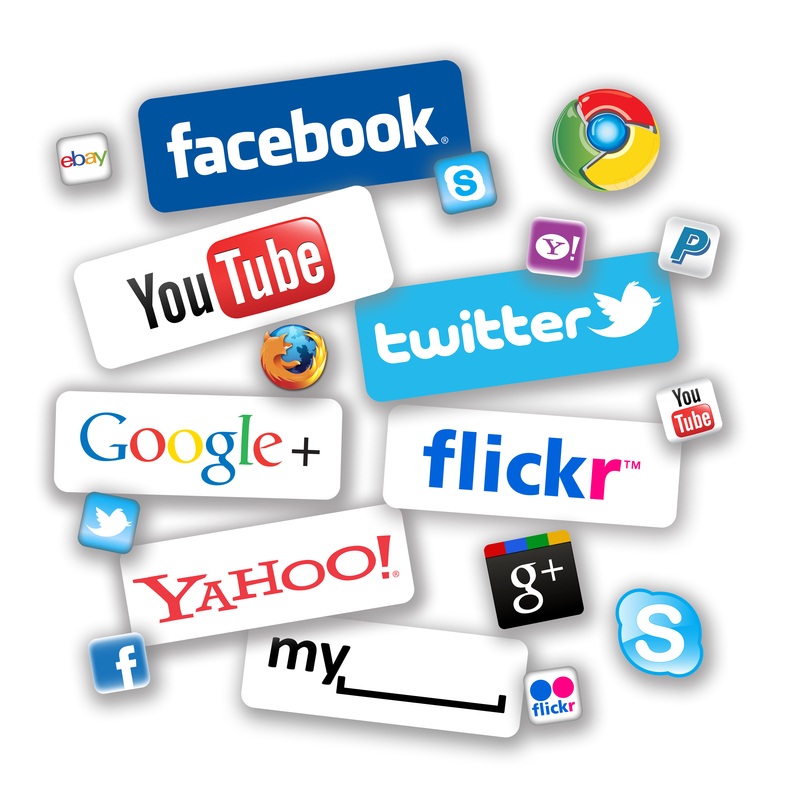 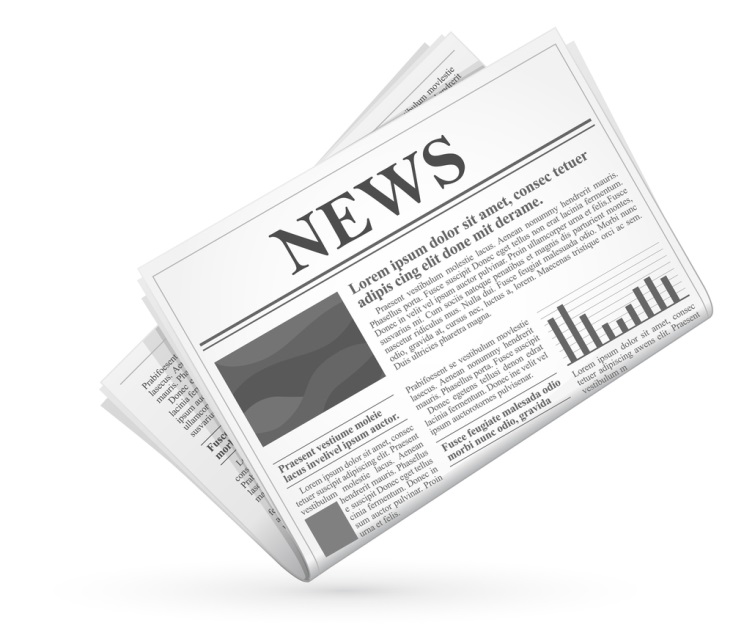 أسمع الأخبار على الراديو
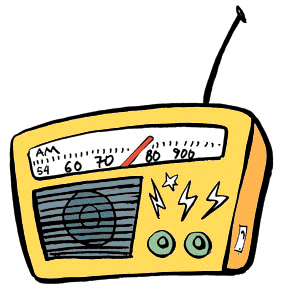 Most visited place for News
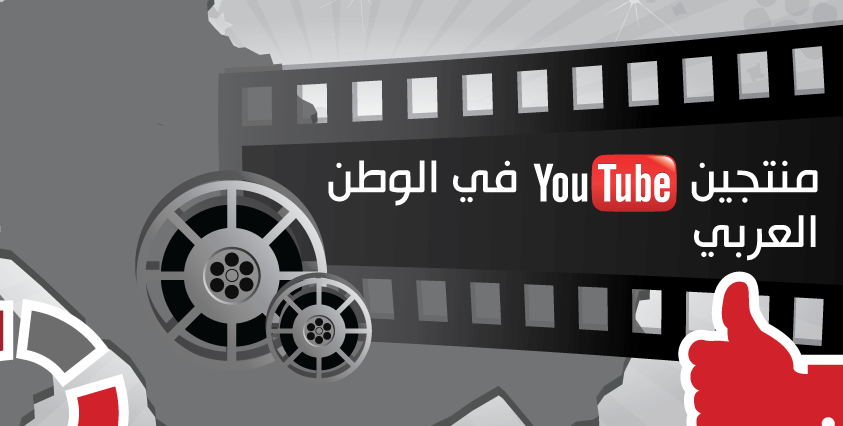 اليوتيوب
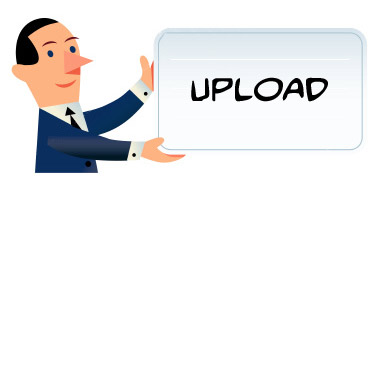 المفردات الجديدة
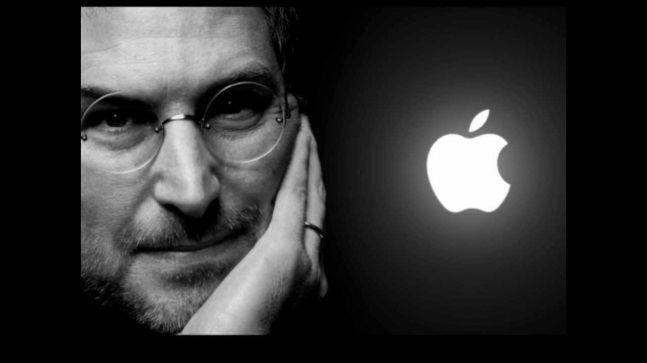 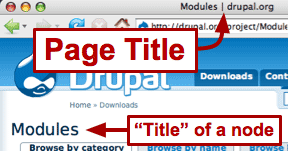 تحميل
عنوان
مؤسس
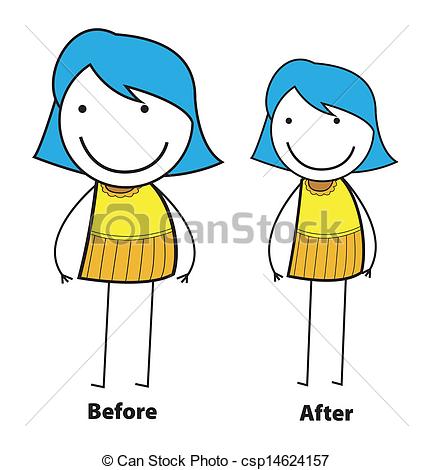 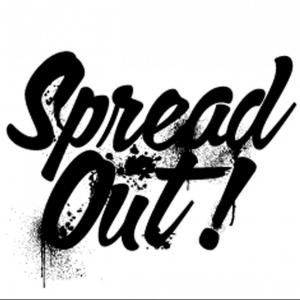 قَبل
إنتشار
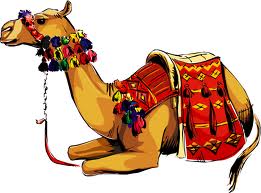 بعد
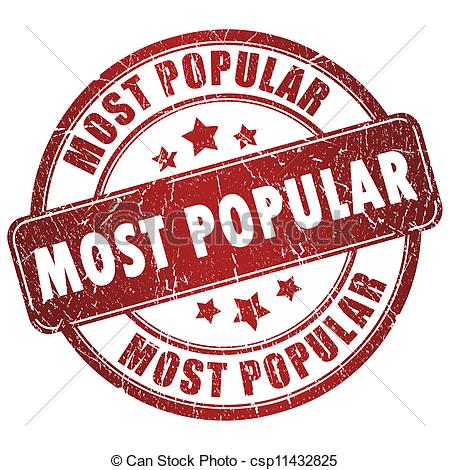 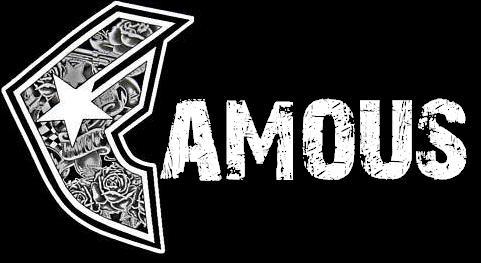 جمل
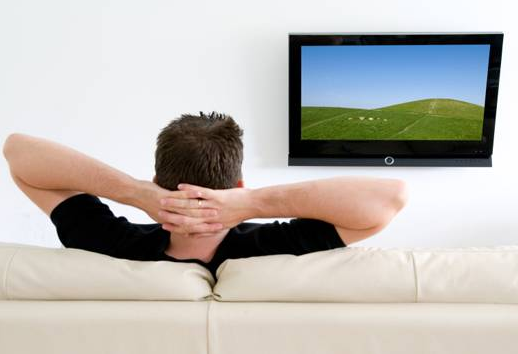 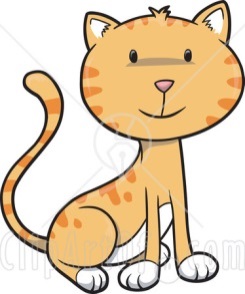 أكثر
مشهور
قطة / قطط
مشاهدة
اليوتيوب
هذا أول مقطع تم تحميله على اليوتيوب قبل 9 سنين من قبل أحد مؤسسيه جاود كريم. الفيديو تحت عنوان Me at the Zoo . فهو تسجيل متصل مدته 18 ثانية فقط. كما أنه لا يحدث أي شيء مثير للإهتمام فيه. و لكن منذ إنتشار و تحميل أول فيديوأصبح هناك نوع مشهور للغاية و هو فيديو الحيوان. من الجمال إلى القطط إلى الحيوانات القارضة . كلنا أمضينا وقتا لا يصدق في مشاهدة هذه الفيديوهات منها الباندا الذي عطس، والماعز، وهذا الكلب الذي يتحرك خلال نومه. ولكن الحاصل على أكثر مشاهدة على يوتيوب ليس فيديو حيوان بل أعنية “جاجنام ستايل” التي حصلت على ما يقارب ملياراي مشاهدة حتى الآن. وقام أحد المعلقين بالتكلم نيابة عن الجميع عندما قال: "الآن أنا أشاهد كلبة مرتديا بدلة رسمية و هو يأكل زبدة الفول السوداني ما الذي أفعله في حياتي؟".
Decide whether the following are true or false
أول مقطع تم تحميله على اليوتيوب قبل سبعة سنين 
أول من حمل على اليوتيوب هو جاود كريم.
أول  فيديو تحت عنوان الحيوان. 
أول فيديو على اليوتيوب مدته ثمانية عشر ثانية فقط.
 كما أنه لا يحدث أي شيء مثير للإهتمام فيه.
 من أكثر الفيديوهات إنتشار و تحميل هو فيديو الحيوان.
الحاصل على أكثر مشاهدة على يوتيوب أعنية “جاجنام ستايل”.
حصلت أغنية جانجام ستايل على ما يقارب مليونان مشاهد.
Choose the proper answer for the following statements
أول مقطع تم تحميله على اليوتيوب قبل ______سنين
( سبع ، تسع، ستة)
2. أحد مؤسسي اليوتيوب ________
( جاود كريم، ستيفن جوبز، بيل جيتس)
3.  منذ  تحميل أول فيديوأصبح هناك نوع مشهورهو فيديو__ (Me in the Zoo ، الحيوان ، جانجام ستايل)
4. أكثر الفيديوهات مشاهدة على يوتيوب هو فيديو _____
Me in the Zoo) ، الحيوان ، جانجام ستايل)
Cloz Listening
هذا أول مقطع تم تحميله على ______ قبل 9 سنين من قبل أحد ____ جاود كريم. الفيديو تحت عنوان Me at the Zoo . فهو تسجيل متصل مدته 18 ثانية _____. كما أنه لا يحدث أي ____ مثير للإهتمام فيه. و لكن منذ ____ و تحميل أول _____أصبح هناك نوع مشهور للغاية و هو فيديو ______. من الجمال إلى _______ إلى الحيوانات القارضة . كلنا أمضينا وقتا لا يصدق في ______ هذه الفيديوهات منها ______ الذي عطس، والماعز، وهذا الكلب الذي يتحرك خلال نومه. ولكن الحاصل على______مشاهدة على يوتيوب ليس فيديو حيوان بل أعنية “جاجنام ستايل” التي حصلت على ما يقارب ______ مشاهدة حتى الآن. وقام أحد المعلقين بالتكلم نيابة عن الجميع عندما قال: "الآن أنا أشاهد _____ مرتديا بدلة رسمية و هو _______ زبدة الفول السوداني ما الذي أفعله ____ حياتي؟".
الأخبار
في سورية؟
ماذا يحدث في العالم؟
في أمريكا؟
البيئة
البيئة
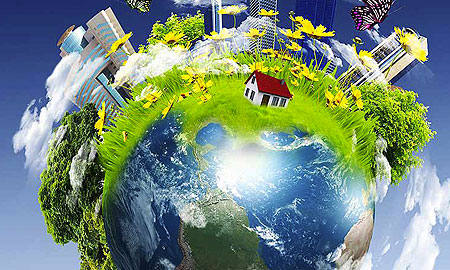 Read the new vocabulary and draw a pictures that combines all the new words in it
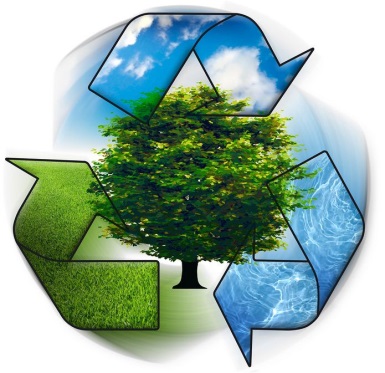 البيئة في العالم
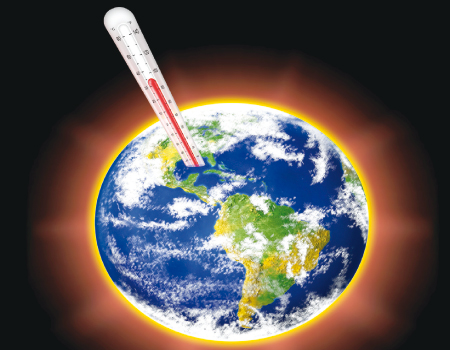 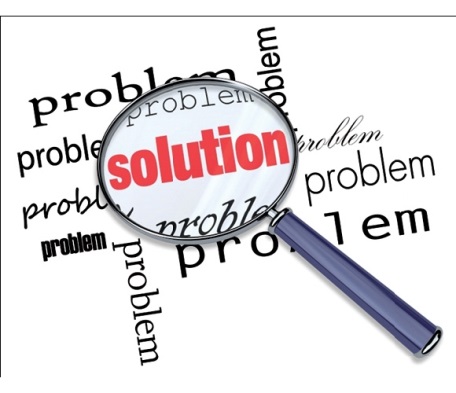 البيئة
حل
الاحتباس الحراري
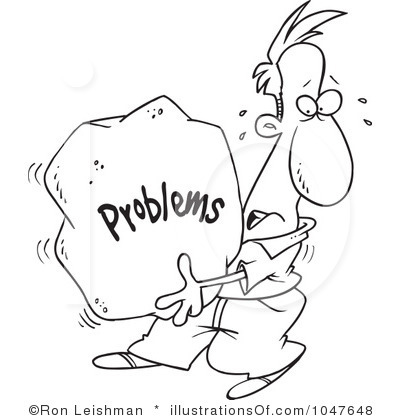 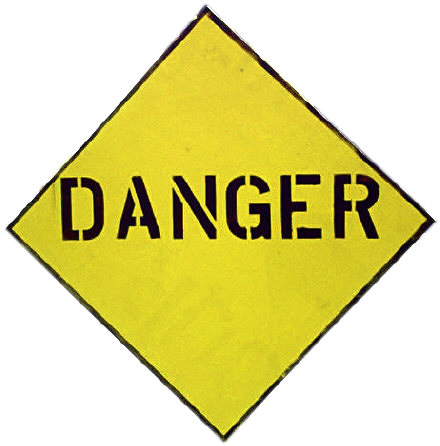 خطورة
مشكلة
مشاكل
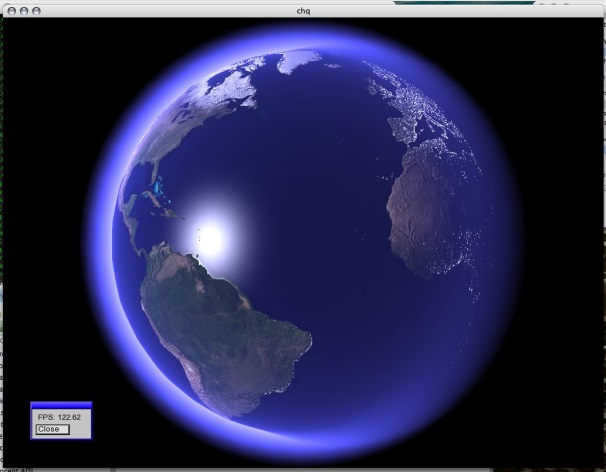 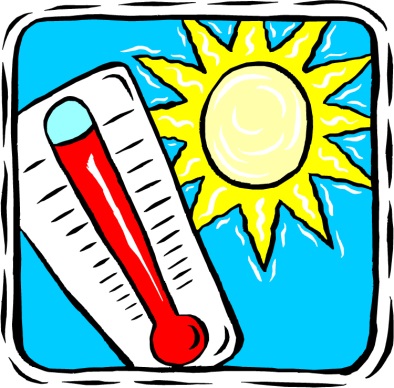 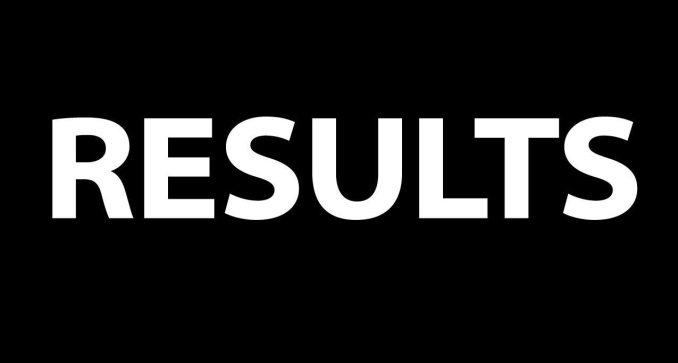 الغلاف الجوي
درجة الحرارة
الناتجة/ تنتج
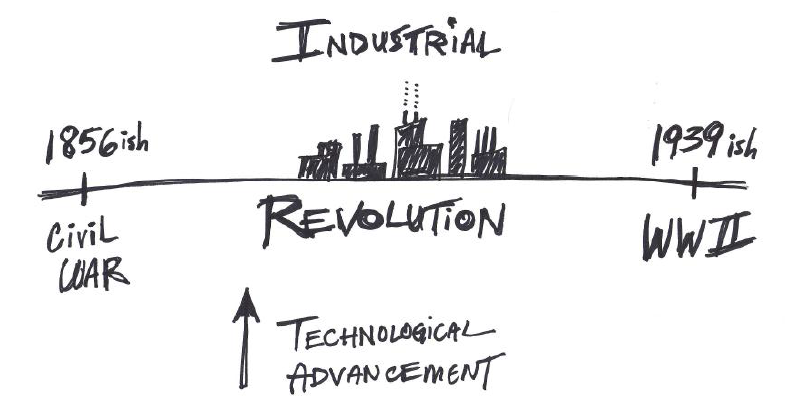 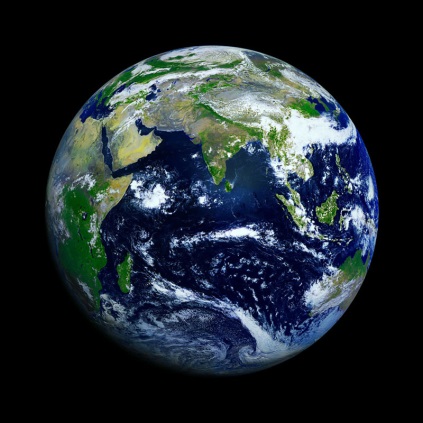 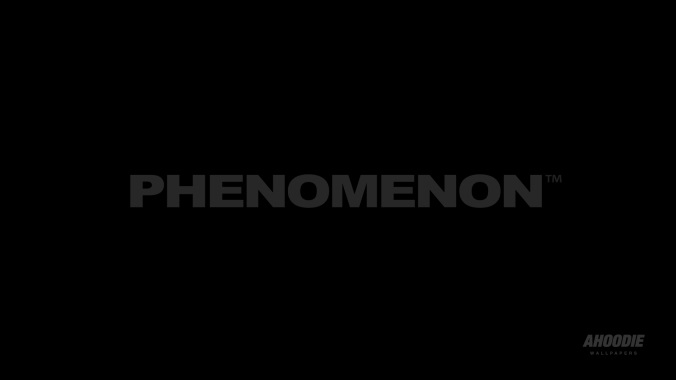 التقدم الصناعي
ظاهرة
الأرض
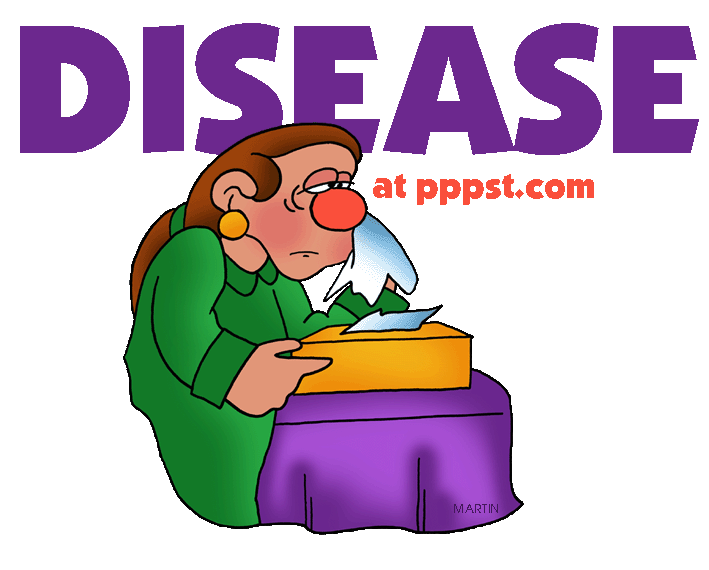 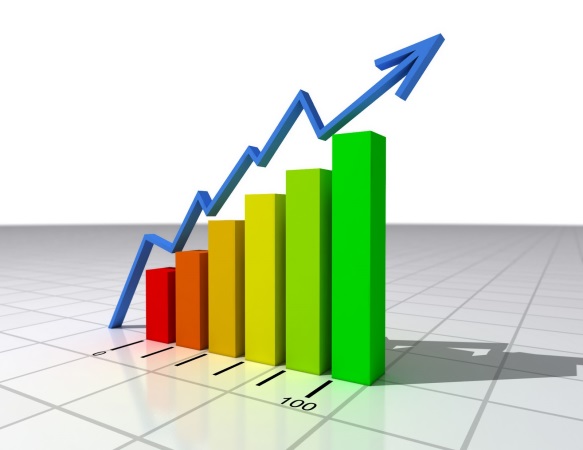 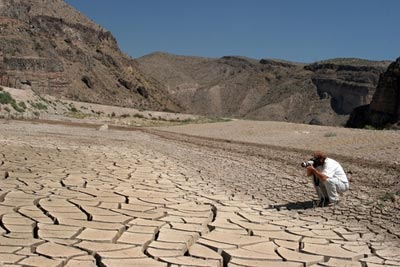 الأمراض
جفاف
ازدياد
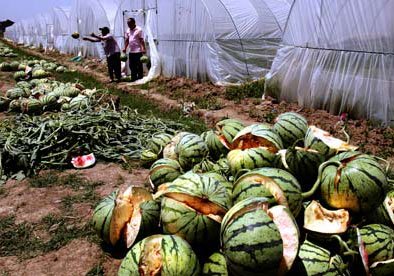 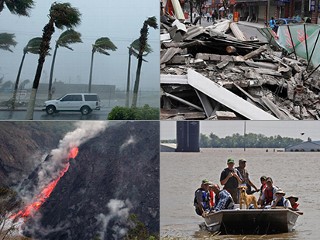 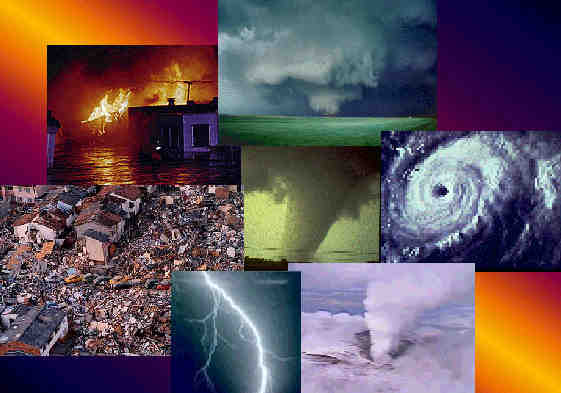 كوارث زراعية
كوارث إنسانية
كوارث طبيعية
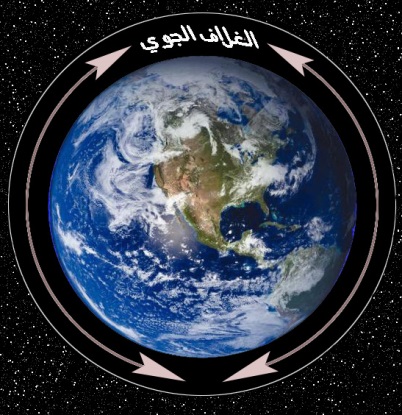 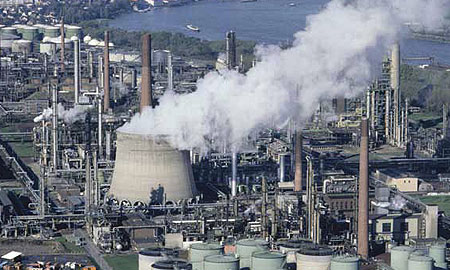 +
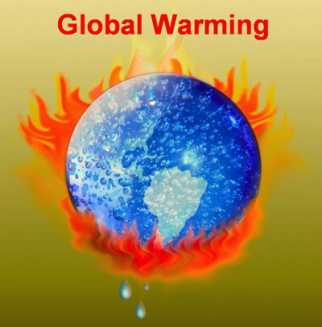 =
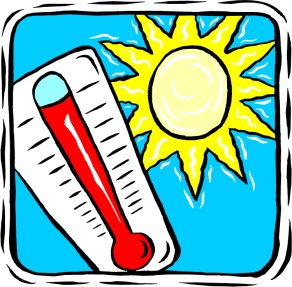 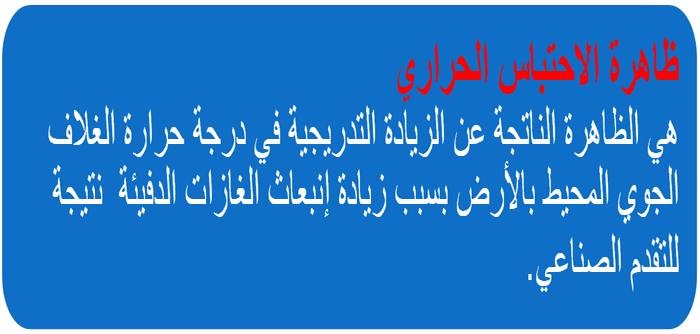 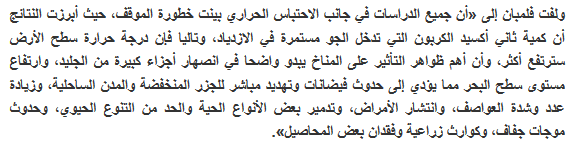 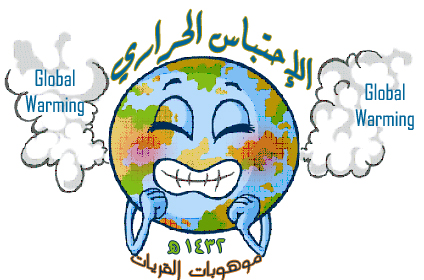 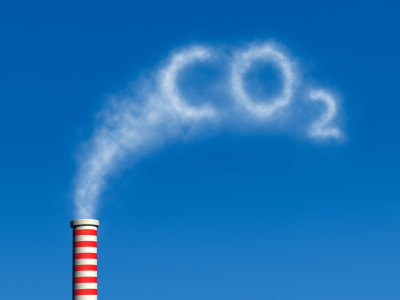 كوارث طبيعية
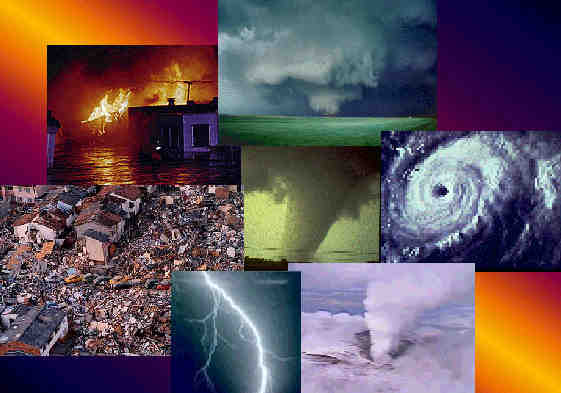 فيضانات
إعصار
زلزال
سونامي
عواصف
Match the words in column A to the picture that bet describes it
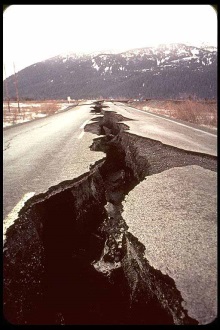 A
عواصف
سونامي
زلزال
إعصار
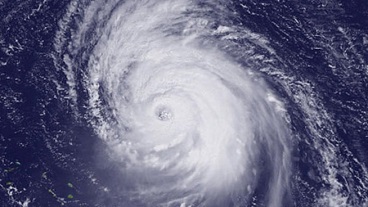 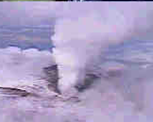 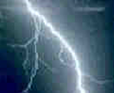 كوارث زراعية
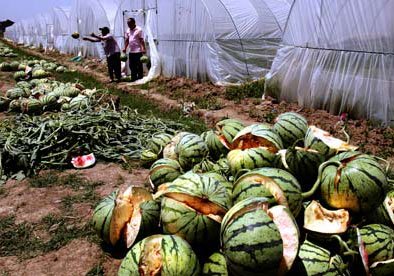 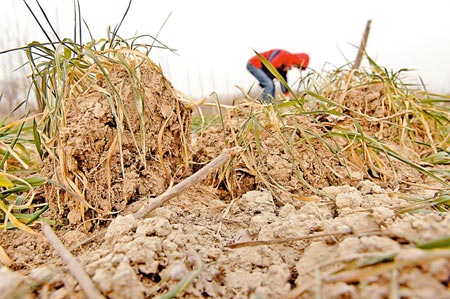 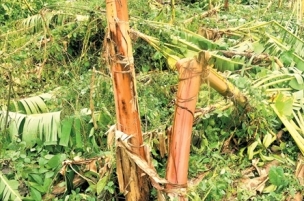 كوارث طبيعية
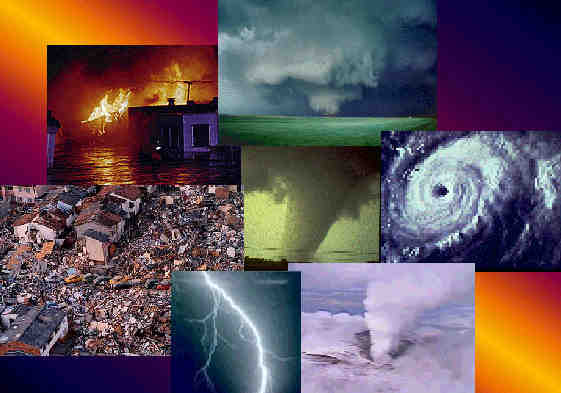 سونامي ، جفاف، إعصارات ، فياضانات، زلازل
الجفاف
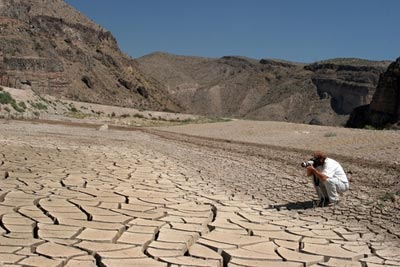 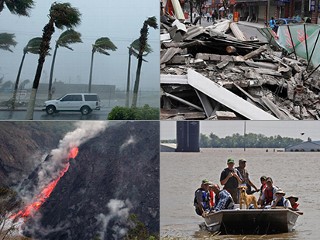 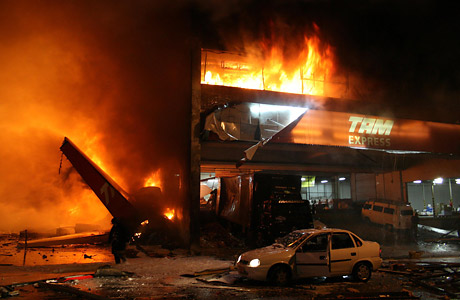 كوارث إنسانية
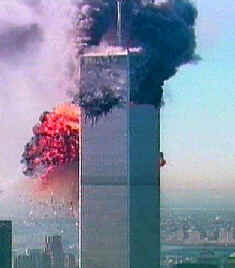 الحرائق
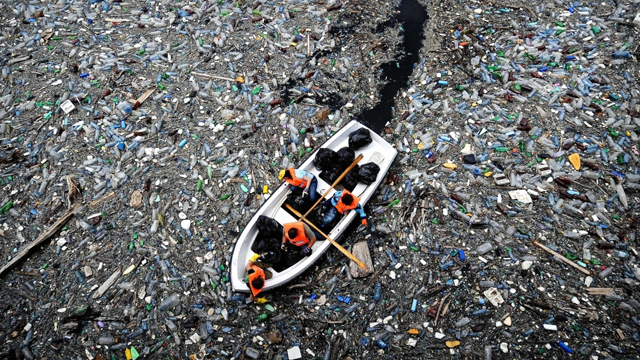 الإرهاب
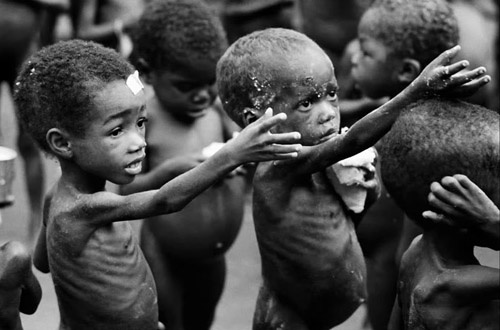 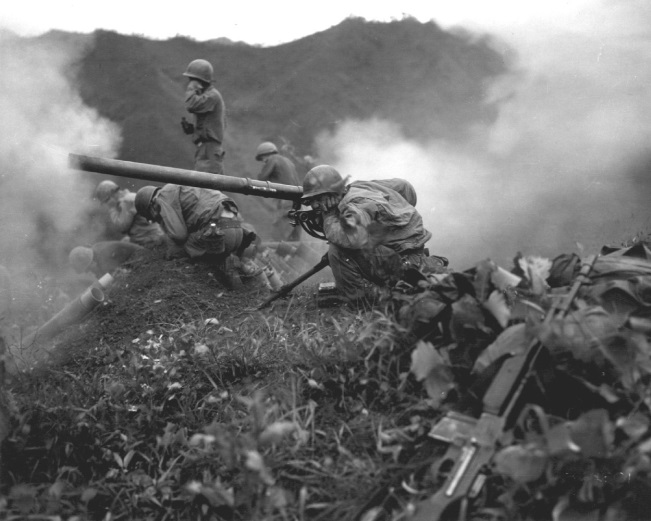 التلوث
الجوع
الحروب
Categorize the following disasters
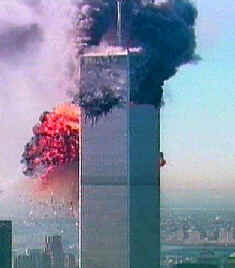 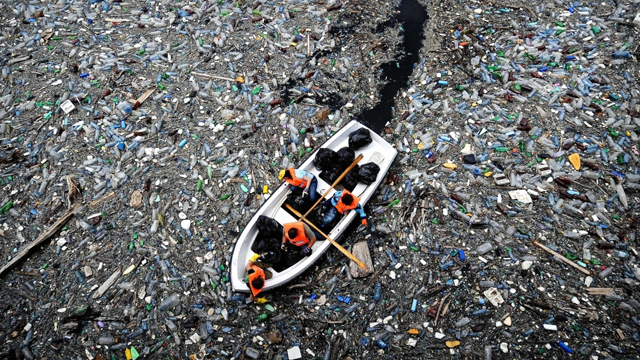 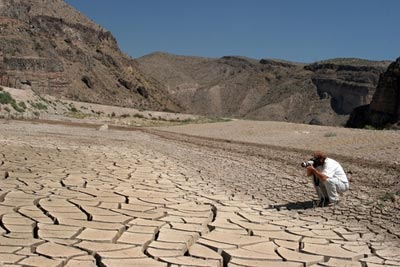 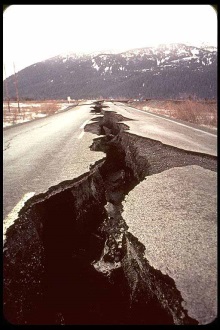 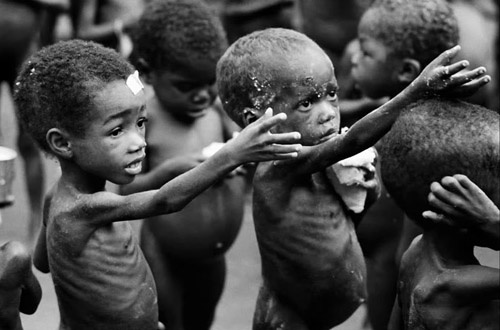 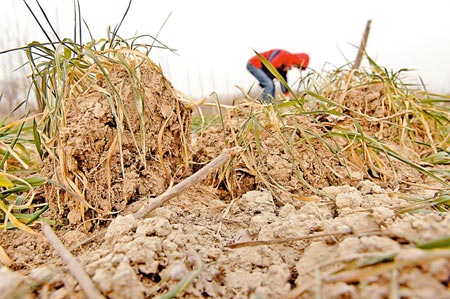 Read the following text
جميع دراسات الاحتباس الحراري بينت خطورة الموقف، حيث أبرزت النتائج أن كمية ثاني أكسيد الكربون ازدادت، و درجة حرارة سطح الأرض اترفعت أكثر، و أن أجزاء كبيرة من الجليد انصهرت، وان مستوى سطح البحر ارتفع مما يؤدي إلى حدوث فياضانات و تهديد مباشر للجزر المنخفضة والمدن الساحلية، و زيادة عدد و شدة العواصف، وانتشار الأمراض، وتدمير بعض الأنواع الحية و الحد من التنوع الحيوي، و حدوث موجات جفاف ، و كوارث زراعية.
Fill in the blank with the proper words
جميع دراسات الإحتباس الحراري بينت _____ الموقف،
			( خطورة، إزدياد) 
حيث أبرزت النتائج أن كمية ثاني أكسيد الكربون ____، و درجة 
				 )إزدادت، خطورة(
_______ سطح الأرض ________ أكثر، و أن أجزاء كبيرة من الجليد
(الكربون ، الحرارة)    ( ارتفعت ، إنصهرت)
 _____________، وان مستوى البحر _______ مما يؤدي إلى ______ فياضانات 
(ارتفعت ، انصهرت)                       (ارتفع ، انصهر)             (إزدياد ، حدوث)
و _____________ مباشر للجزر المنخفضة والمدن الساحلية، و________عدد و شدة 
(تهديد ، عدد)                                                        (إزدياد ، زيادة)
العواصف، وانتشار ________، وتدمير بعض الأنواع الحية و الحد من التنوع الحيوي، و 
	     ( أمراض، الجفاف)
حدوث موجات ___________ ، و كوارث ____________.
                   ( جفاف ، أمراض)                 ( إنسانية ، زراعية)
True or False
بسبب الإحتباس الحراري كمية ثاني أكسيد الكربون ازدادت
بسبب الإحتباس الحراري أجزاء كبيرة من الجليد لم تنصهر
بسبب الإحتباس الحراري ارتفع مستوى سطح البحر
بسبب الإحتباس الحراري لم تزداد العواصف
بسبب الإحتباس الحراري انتشرت الأمراض
بسبب الإحتباس الحراري ازداد التوع الحيوي
تعريف الكوارث
الكارثة الطبيعية: هي حادثة كبيرة ينتج عنها خسائر في الأرواح والممتلكات ناتجة عن فعل الطبيعة (سيول، زلازل، عواصف.. الخ)
الكوارث الإنسانية: هي حادثة كبيرة ينتج عنها خسائر في الأرواح والممتلكات ناتجة عن فعل الإنسان (حروب، الجوع، الحرائق.. الخ)
الكوارث الزراعية: هي حادثة كبيرة ينتج عنها خسائر في المحاصيل الزراعية ناتجة عن فعل الإنسان
What disasters do the following pictures represents and why?
انصهار الجليد
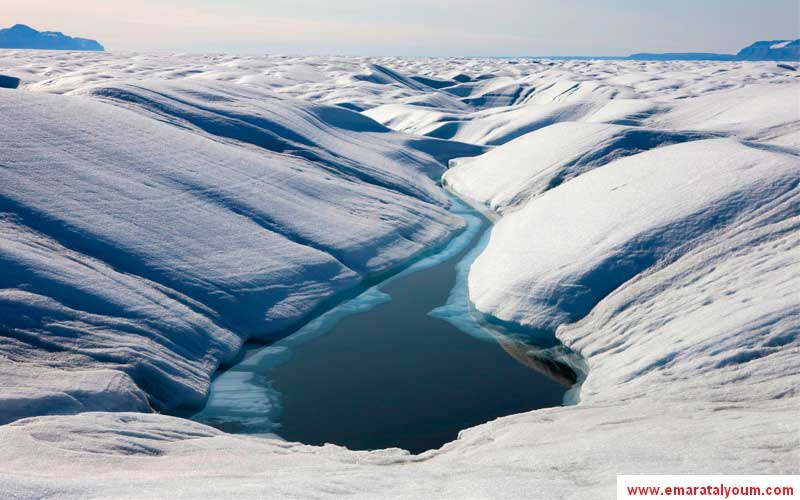 لماذا؟
ارتفاع سطح البحر
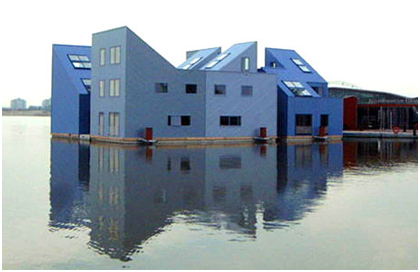 لماذا؟
زيادة العواصف
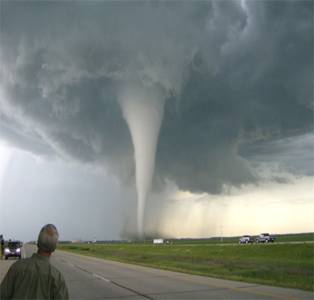 لماذا؟
زيادة الفياضانات
لماذا؟
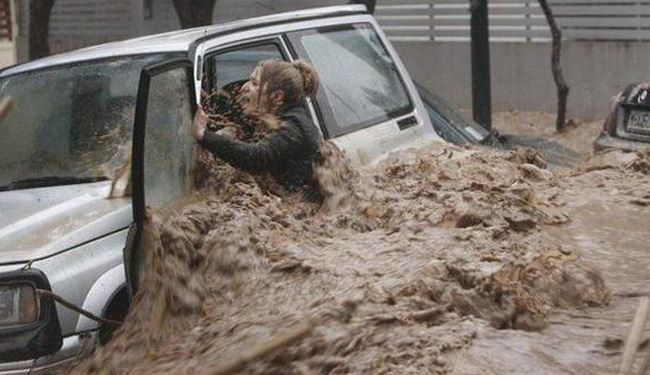 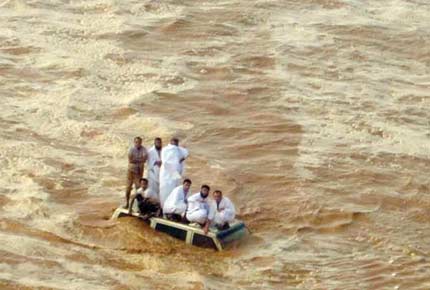 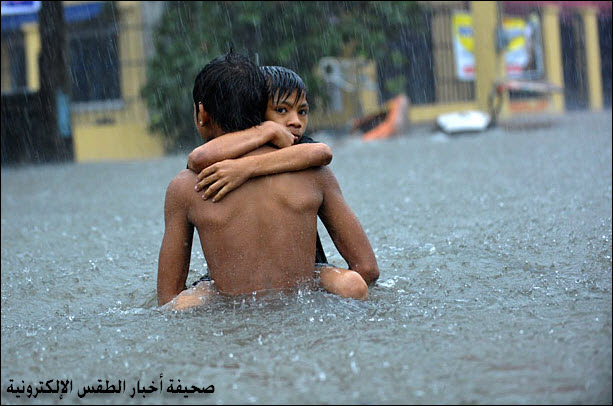 Research
In a group of 3 research one environmental problem you are interested in. You need to make an experiment and be able to design a poster that presents the main components:
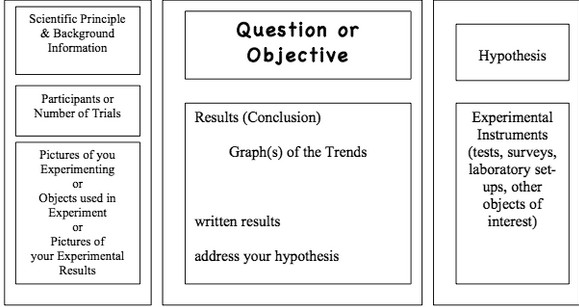 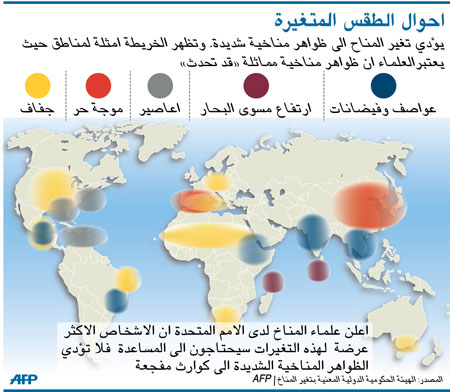 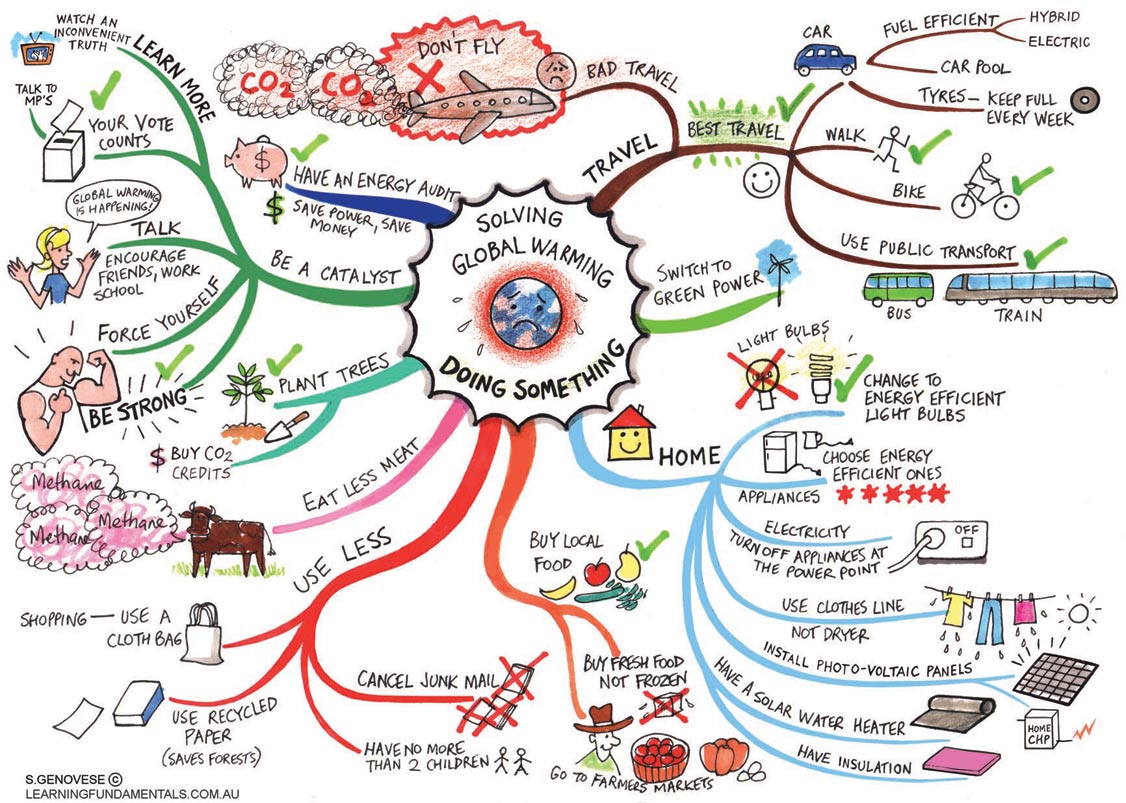 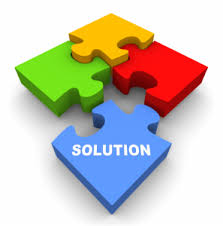 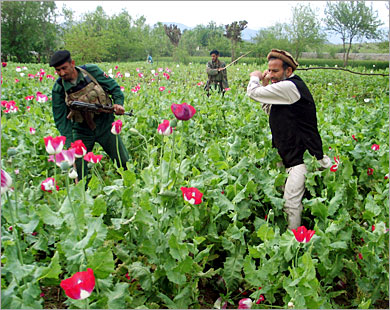 حل التلوث و الكوارث البيئة
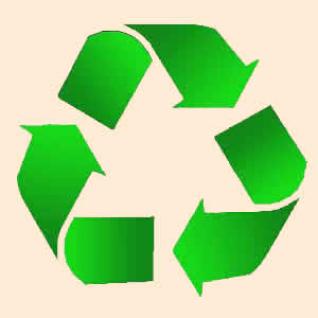 حل
الزراعة
إعادة التصنيع
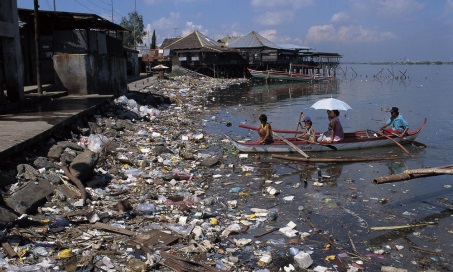 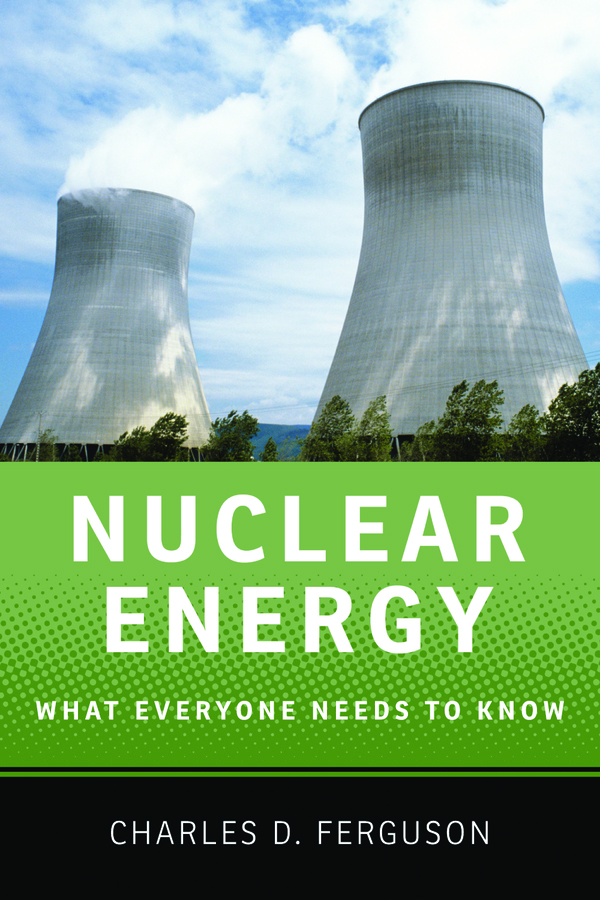 التوفير بالماء
الطاقة النووية
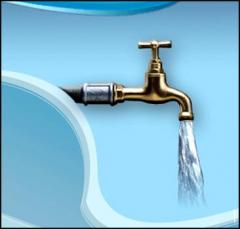 التلوث
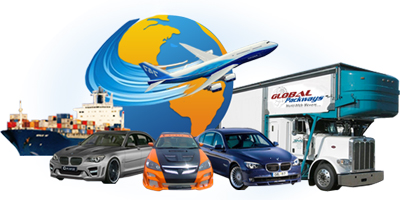 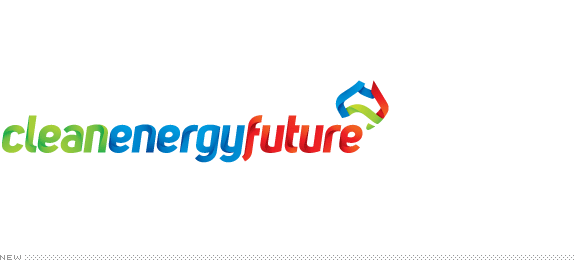 الطاقة الحيوية
المواصلات
الطاقة النظيفة
الحل
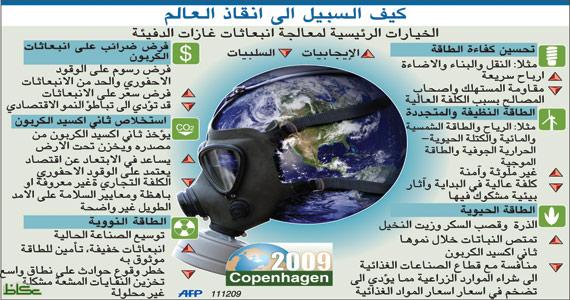 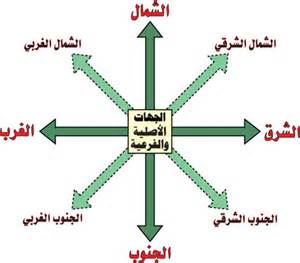 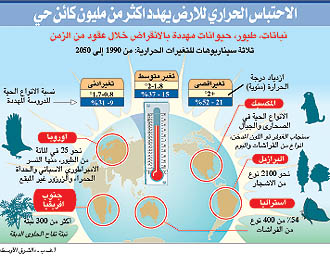 [Speaker Notes: Crate activities for geography and statistics]
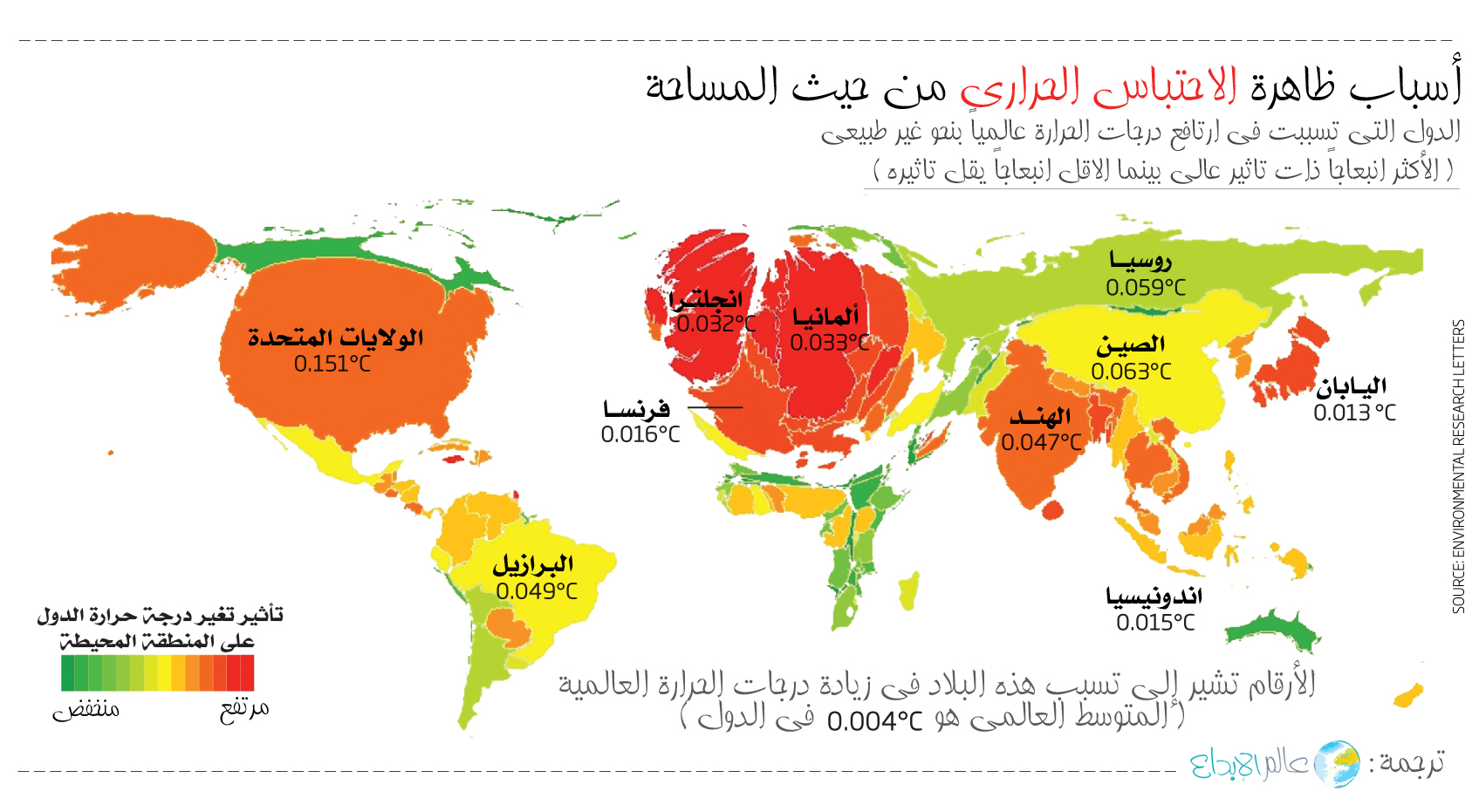 الإقتصاد الأمريكي
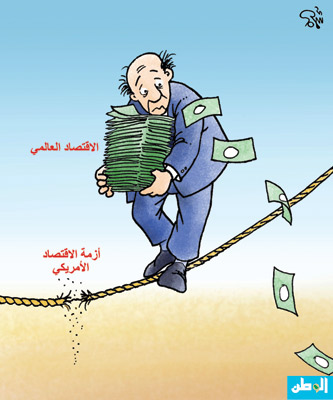 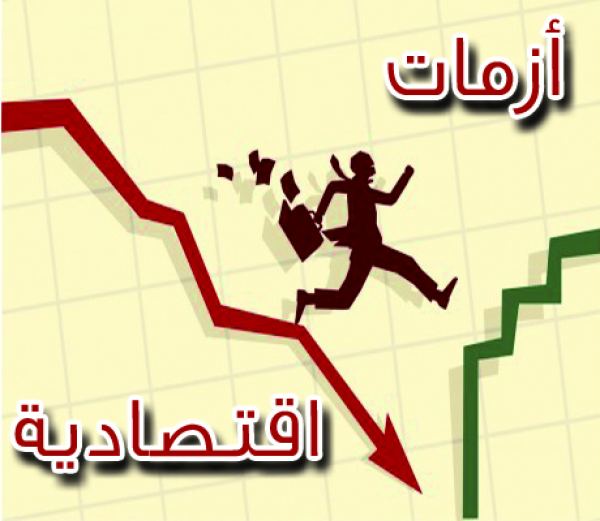 Vocabulary
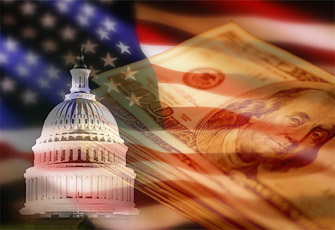 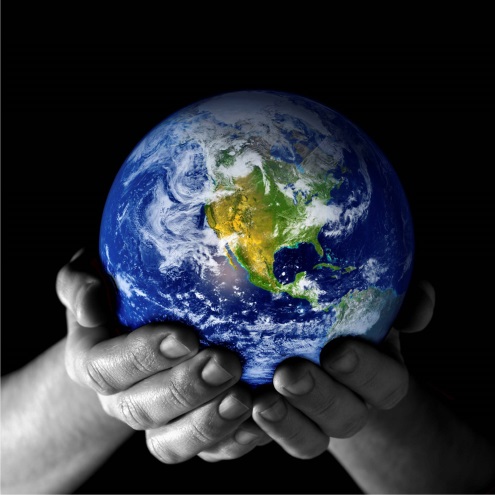 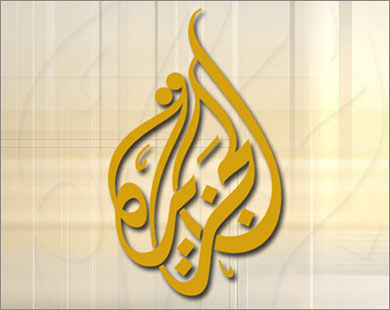 الإقتصاد الأمريكي
الجزيرة
العالم
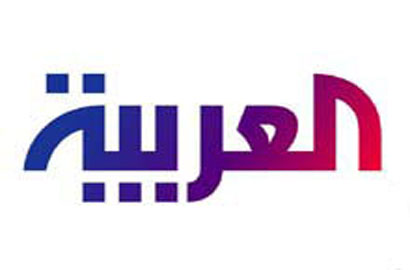 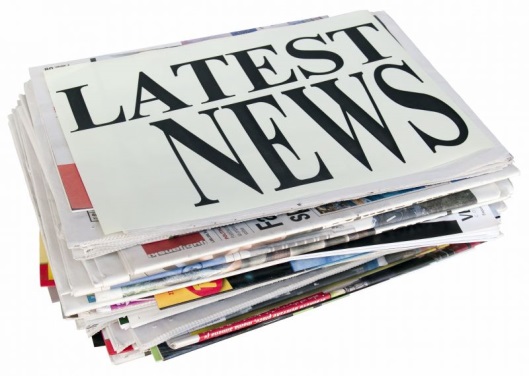 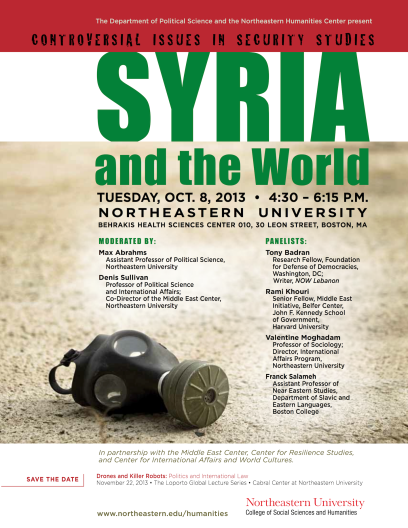 الأوضاع في سورية
العربية
أخبار
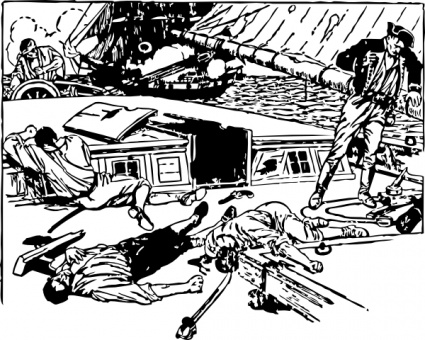 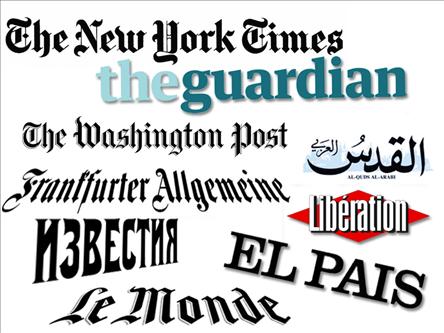 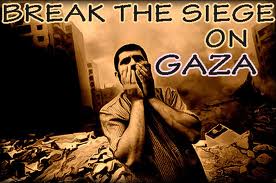 الصحف
القتلى
الحصار
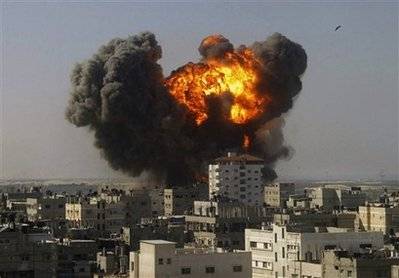 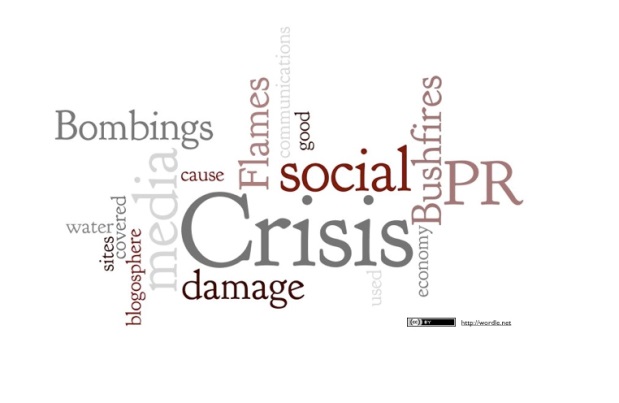 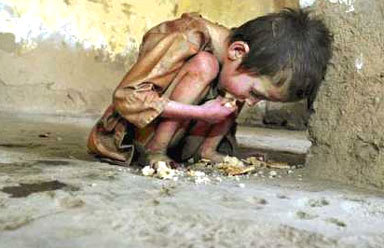 أزمة
الجوع
قصف
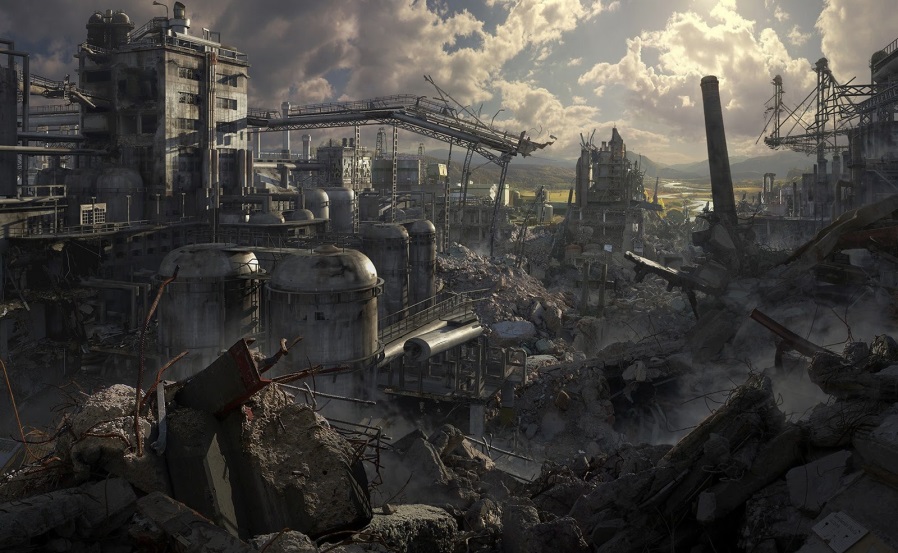 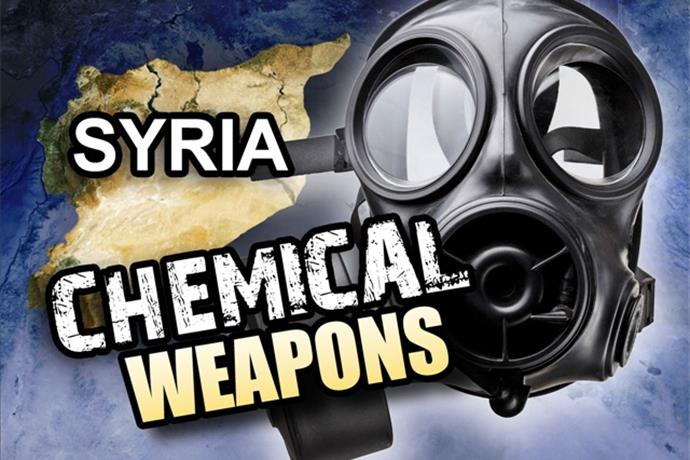 دمار
الأسلحة الكيمائية
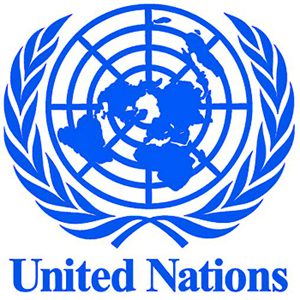 الأمم المتحدة
حجم
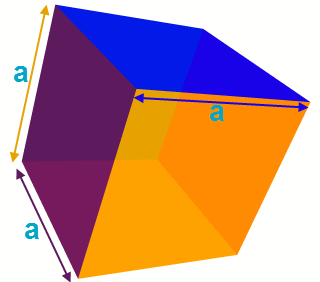 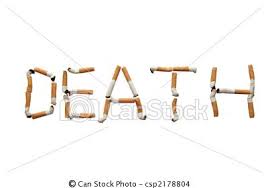 الموت
أخبار سوريا
Title
عنوان
التاريخ
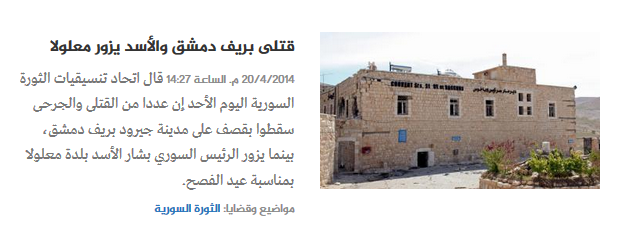 ما هو تاريخ الحدث؟
ما عنوان الخبر؟
من قائل الحدث؟
عم ماذا يتحدث الخبر؟
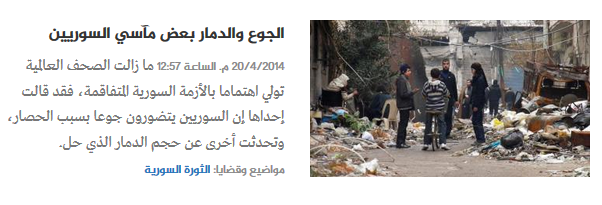 ما هو تاريخ الحدث؟
ما عنوار الخبر؟
من قائل الحدث؟
عم ماذا يتحدث الخبر؟
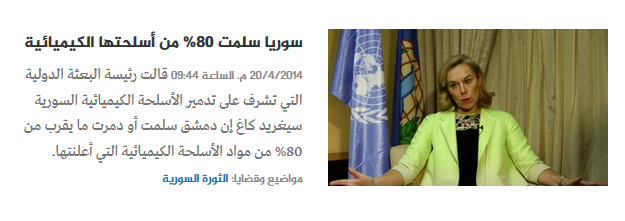 ما هو تاريخ الحدث؟
ما عنوار الخبر؟
من قائل الحدث؟
عم ماذا يتحدث الخبر؟
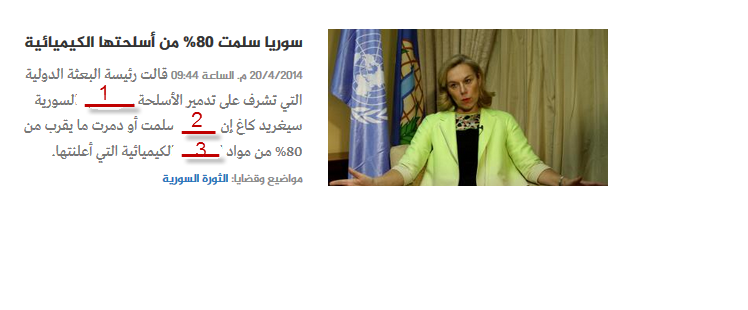 Choose the right words that will complete meaning for the above spaces:
1)
الفيزيائية
الكيميائية
النووية

2)
سوريا
دمشق
مصر

3) 
الأسلحة
الكيميائية
النووية
Match the words from column A to Column Be to form a sentence
A
الإقتصاد
أخبار
الأسلحة
الأزمة
الأمم
B
الكيميائية
المتحدة
الأمريكي
السورية
العالم
True or False
السوريون يتضورون جوعا بسبب الحصار
سورية لم تدمر الأسلحة الكيميائية
دمشق سلمت 80% من الأسلحة الكيميائية
 البعثة الدولية تشرف على تدمير الأسلحة في سورية
اسم الخبر و العنواناستخدامات جديدة ستغير تعاملك مع آيفون.. رسائل صوتية ومصورة تمحو نفسها وتطبيقات أخرى
أعلنت "آبل"  الخميس, 05 يونيو/حزيران أنها ستدخل نظاما تشغيليا جديدا على التيليفون "آيفون" ولاسيما خدمة التراسل  (    Tesxting  ).
ووفقا لنظام i0S 8 فإنّ "آبل" اشترت"سنابشات" و"واتسآب" وأضافت. وفيما يلي التغييرات الجديدة:
التراسل بالصوت والفيديو:
سيتضمن "شباك كتابة النصوص" في النسخة المقبلة من iMessage  ميكروفون صغيرا وستظهر الرسائل الصوتية كما لو أنها خطّ وما عليك سوى لمسه للاستماع للرسالة.
رسائل تمحو نفسها:
واقتباسا من "سنابشات" التي تتيح محو الرسائل بعد ثوان 
موقع المخاطب:
إذا رغب المخاطب في ذلك، سيظهر أمامك الموقع الذي يوجد به.
إضافة وإزالة شخص:
للمرة الأولى سيكون بمقدور المستخدم إضافة أو إزالة شخص مشارك في دردشة أثناءها
ملخص
Summary
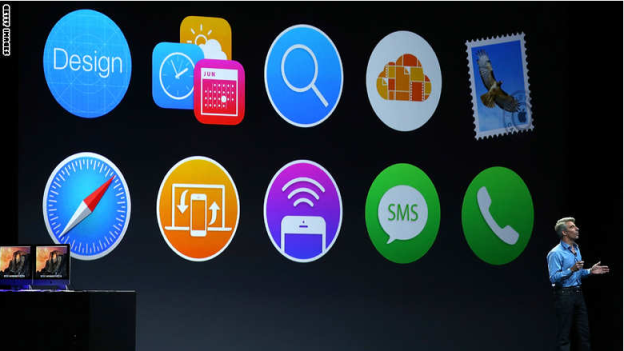 الرأيSupport an opinion
أعتقد أن أبل هي شركة ممتازة في تطوير استخدامات  الجديدة خاصة لآيفون. هذه  الإستخدامات الجديدة ستعطي المستعمل القدرة على استخدام التيليفون بسهولة أكثر. و ستعطي أبل ريع أكبر من بيع هذه الإستخدامات. بلإضافة إلى ذلك أبل ستكون أكثر الشركات مبيعا لتليفون الآيفون.
Hypothesize
إذا ما تم زيادة مبيعات الآيفون و استخدامه من قبل أناس أكثر أتوقع أن تحتكر شركة أبل مبيعات التيليفون و أن شركات مثل سامسونج و نكساس يجب عليها أن تجد طريقة أخرى لتسويق مبيعاتها.
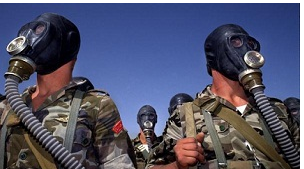 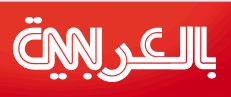 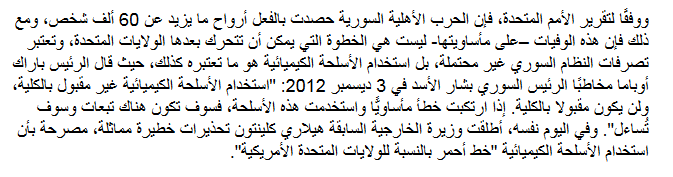 Performance Assessment
Pretend you and your group to be newscast anchors. Pick one of the current event and give a report (2 paragraph long) about this event. 
	- This report must be presented in either power point or video tape
	- The report must be from a current event ( no older than 2 months)